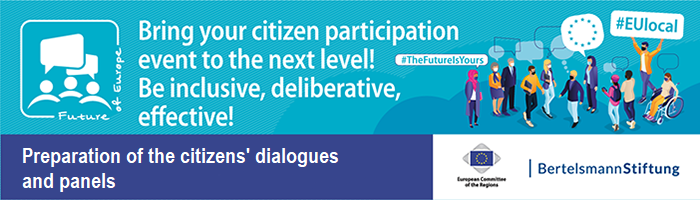 Transnational Digital Citizens‘ Dialogue. 
Multilingual Warm up Questions.
Slides– Document 24
Transnational Digital Citizens‘ Dialogue. 
Multilingual warm up questions.
Slide 3: 	Have you ever taken part in a digital citizens’ dialogue?
 
Slide 4:	How much are you interested in politics in general?

Slide 5: 	How happy are you with the EU? I am...

Slide 6: 	Think about the future of the EU. What are you?

Slide 7: 	How well are you informed about EU politics?
English
Have you ever taken part in a digital citizens’ dialogue? 
a) Yes      b) No
Har du tidligere deltaget i en digital borgerdialog?
a) Ja      b) Nej
Dansk
Deutsch
Haben Sie schon mal an einem digitalen Bürgerdialog teilgenommen? 
a) Ja      b) Nein
Italiano
Ha già partecipato ad un dialogo digitale con il cittadino?
a) Sì      b) No
Lietuviškai
Ar dalyvavote skaitmeniniame piliečių dialoge?a) Taip      b) Ne
3
How much are you interested in politics in general?
a) Very much   b) A bit   c) Not at all
English
Hvor meget interesserer du dig for politik generelt?
a) Meget   b) Noget   c) Overhovedet ikke
Dansk
Deutsch
Wie sehr interessieren Sie sich für Politik im Allgemeinen?
a) Sehr   b) Etwas   c) Überhaupt nicht
Quanto in generale si interessa di politica?
a) Molto   b) Un po’   c) Per niente
Italiano
Lietuviškai
Ar domitės politika apskritai?a) Labai   b) Truputį   c) Visai nesidomiu
4
English
How happy are you with the EU? I am...
a) very satisfied.   b) rather satisfied.
c) rather unsatisfied.    d) very unsatisfied.
Hvor tilfreds er du med EU? Jeg er …a) meget tilfreds.   b) temmelig tilfreds.
c) temmelig utilfreds.   d) meget utilfreds.
Dansk
Deutsch
Wie zufrieden sind Sie mit der EU? Ich bin …
a) sehr zufrieden.   b) eher zufrieden.
c) eher unzufrieden.   d) sehr unzufrieden.
Italiano
Quanto è soddisfatto dell’UE? Sono …
a) molto soddisfatto.   b) piuttosto soddisfatto.
c) piuttosto scontento.   d) molto scontento.
Ar jums patinka ES? Aš esu...
a) labai patenkinta/-s.  b) gana patenkinta/-s.
c) gana nepatenkinta/-s.   d) labai nepatenkinta/-s.
Lietuviškai
5
English
Think about the future of the EU. What are you?
a) Very optimistic   b) Rather optimistic
c) Rather pessimistic   d) Very pessimistic
Hvad tænker du om EU’s fremtid? Er du:a) Meget optimistisk   b) Temmelig optimistisk
c) Temmelig pessimistisk   d) Meget Pessimistisk
Dansk
Deutsch
Was denken Sie zur Zukunft der EU? Sind Sie:
a) Sehr optimistisch   b) Eher optimistisch
c) Eher pessimistisch   d) Sehr pessimistisch
Italiano
Che cosa pensa riguardo il futuro dell’UE? Lei è:
a) Molto ottimista   b) Piuttosto ottimista
c) Piuttosto pessimista   d) Molto pessimista
Lietuviškai
Pagalvokite apie ES ateitį. Kokia jūsų pozicija?a) Labai optimistiška   b) Gana optimistiška
c) Gana pesimistiška   d) Labai pesimistiška
6
English
How well are you informed about EU politics?
a) Well informed   b) Rather well informed
c) Rather uninformed   d) Very uninformed
Hvor godt er du informeret om EU-politik?a) Godt informeret   b) Temmelig godt informeret
c) Temmelig dårligt informeret   d) Meget dårligt informeret
Dansk
Deutsch
Wie gut sind Sie über die EU-Politik informiert?a) Gut informiert   b) Eher gut informiert
c) Eher uninformiert   d) Sehr uninformiert
Italiano
Quanto è informato sulle politiche dell’UE?
a) Ben informato   b) Abbastanza ben informato
c) Abbastanza poco informato   d) Molto poco informato
Lietuviškai
Ar esate gerai informuotas apie ES politiką?a) Gerai informuota/-s   b) Gana gerai informuota/-s
c) Gana neinformuota/-s   d) Visiškai neinformuota/-s
7